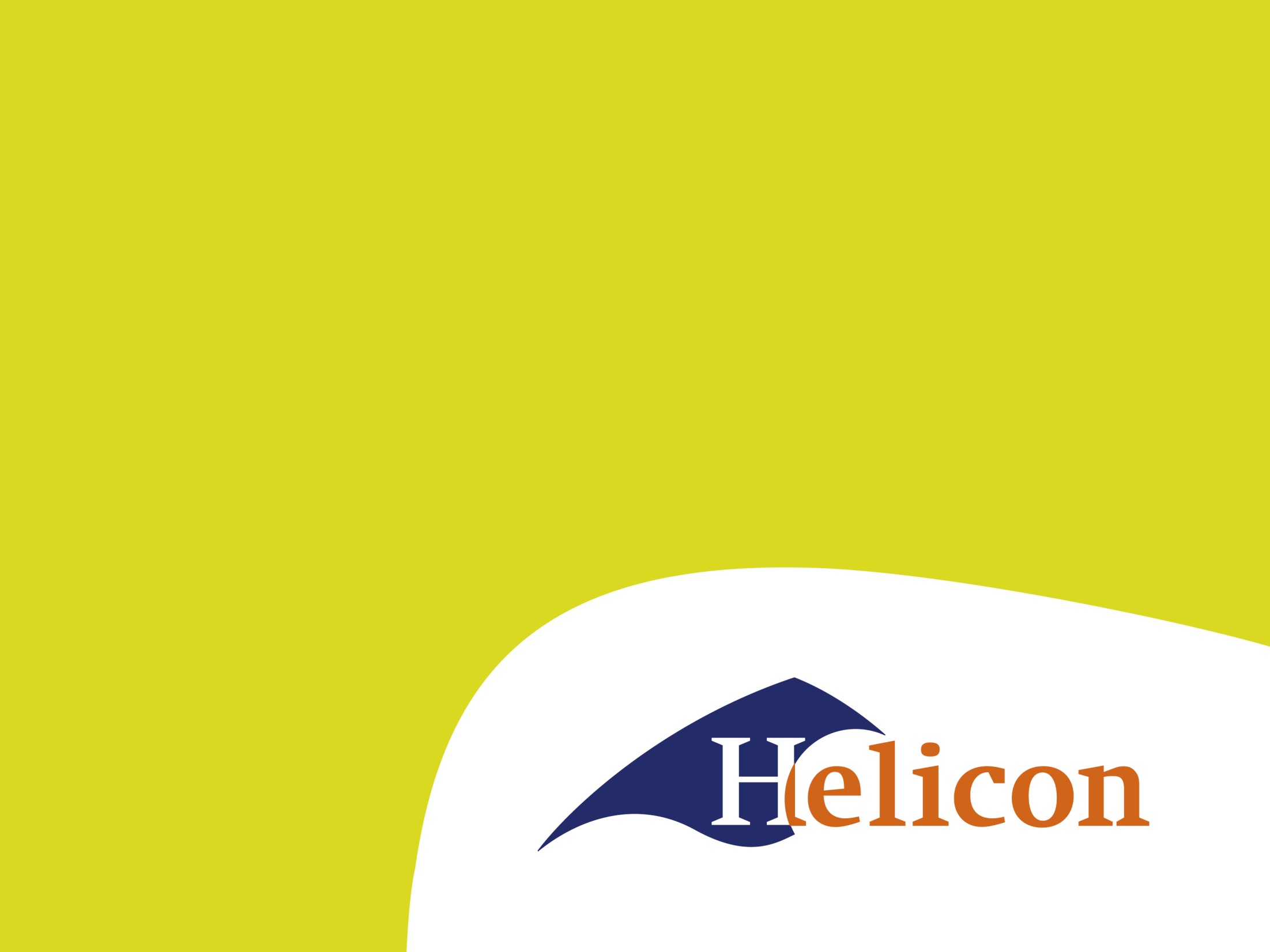 Honden
Bearded Collie
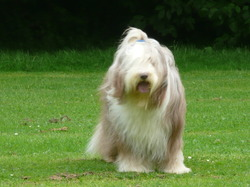 Duitse herdershond
Boxer
Dobermann
Shar-pei
Border Collie
Flatcoated retriever
Labrador retriever
Chow Chow
Keeshond